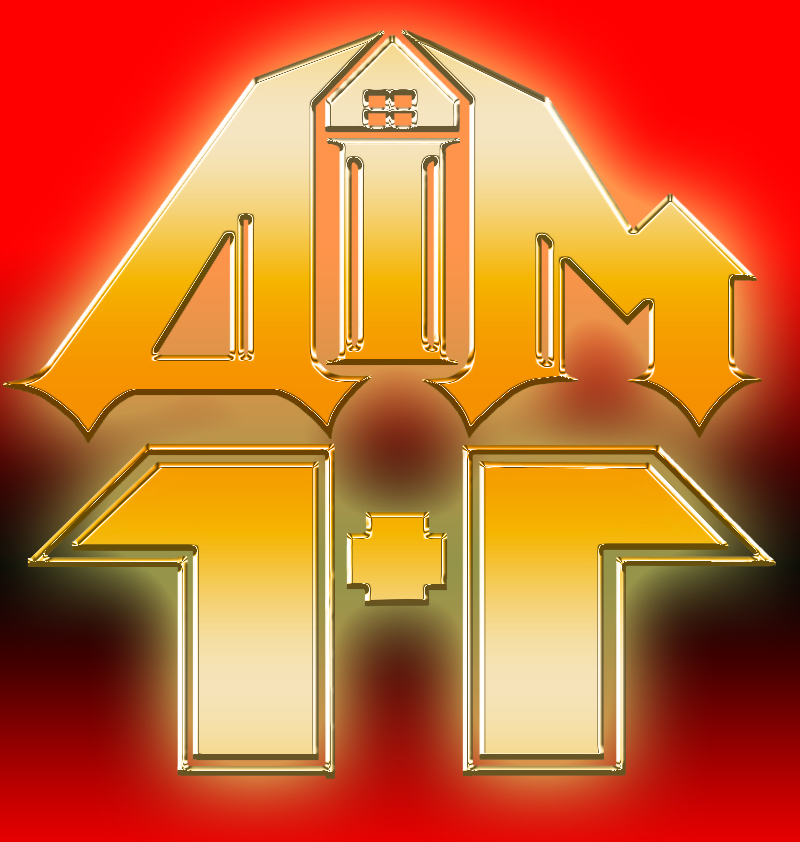 Всеукраїнський інтерактивний конкурс «МАН-Юніор Дослідник– 2023»
Контроль  якості повітря у навчальних кабінетах школи за допомогою створеного приладу
Виконав: Донченко Даніїл Андрійович, учень 9 класу комунального закладу «Харківський ліцей №11 імені Данила Дідіка Харківської міської ради»; Харківське територіальне відділення МАН України, м. Харків
Керівник: Щербина Надія Володимирівна, вчитель фізики
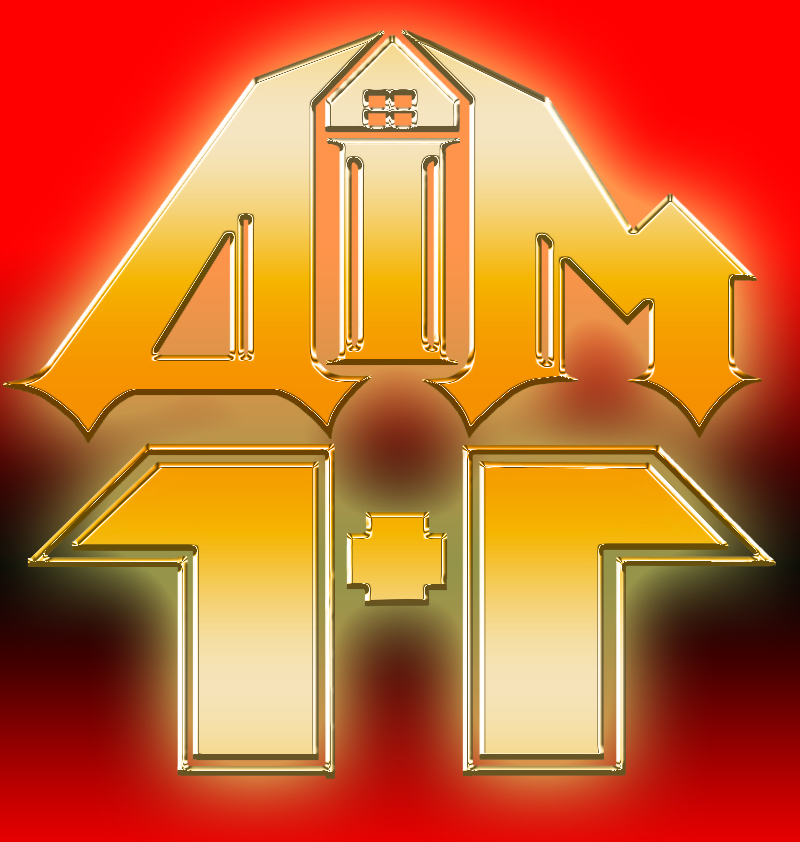 Мета дослідження:
Визначення якості повітря  в  навчальних кабінетах протягом дня за допомогою створеного приладу.
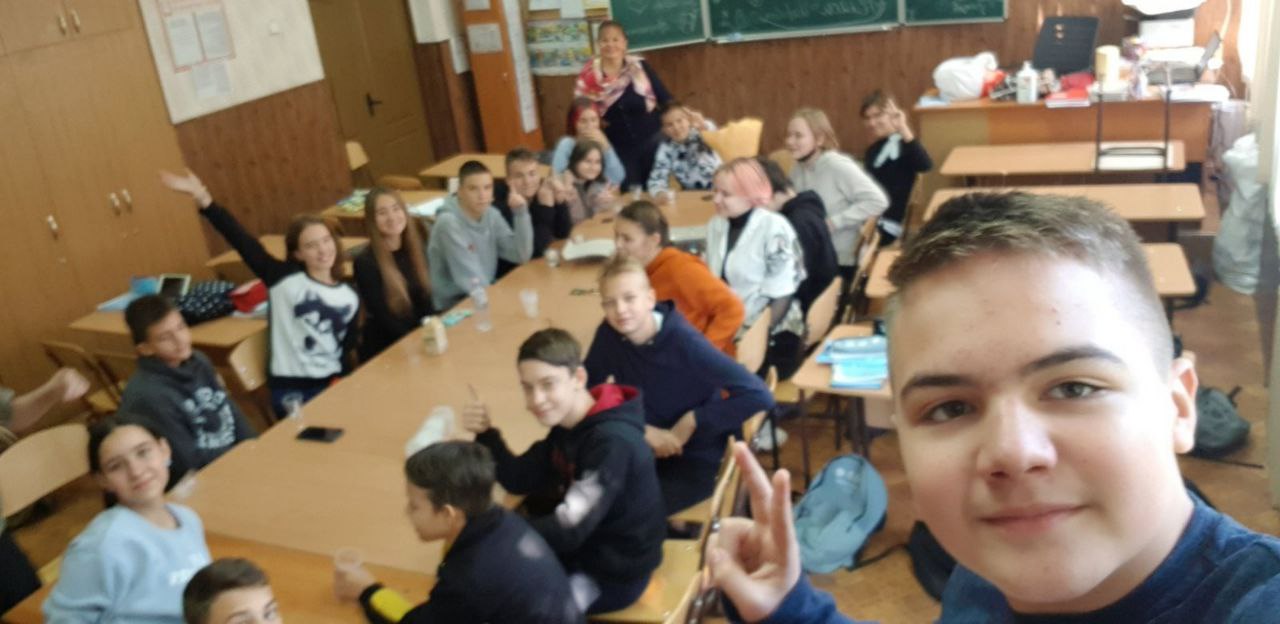 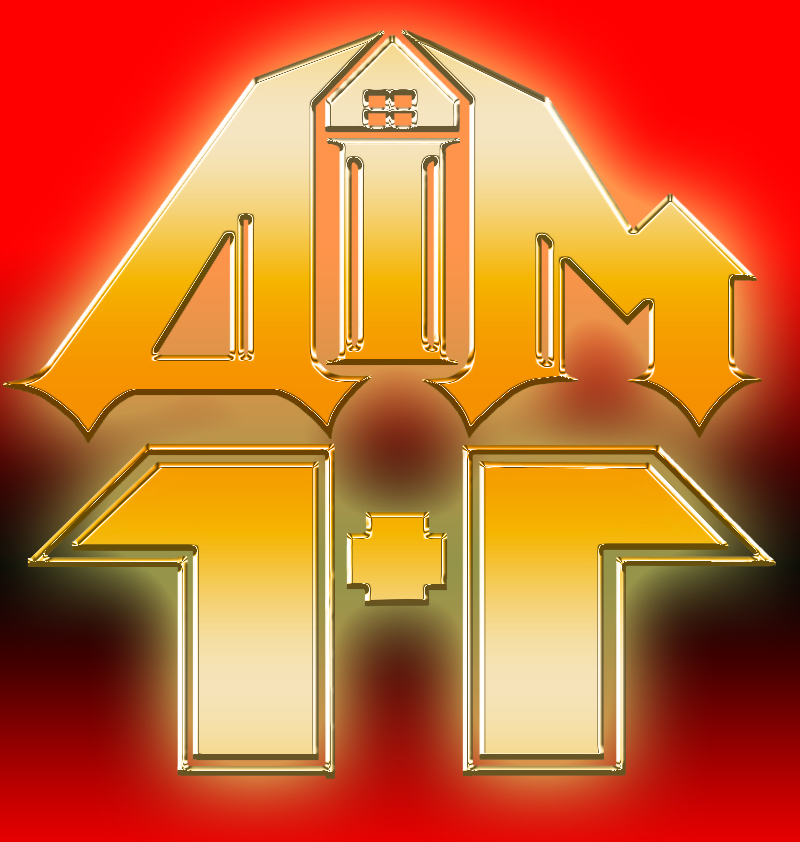 Завдання:
пошук інформації про приципи роботи приладів для оцінки забрудненості повітря та впливу його якості на організм людини;
проєктування приладу для контролю якості повітря;
виготовлення та програмування приладу;
проведення контрольних вимірювань якості повітря у навчальному кабінеті  впродовж дня;
оцінка  отриманих результатів та формулювання висновків;
розробка  рекомендацій щодо підвищення якісних характеристик повітря в навчальних кабінетах.
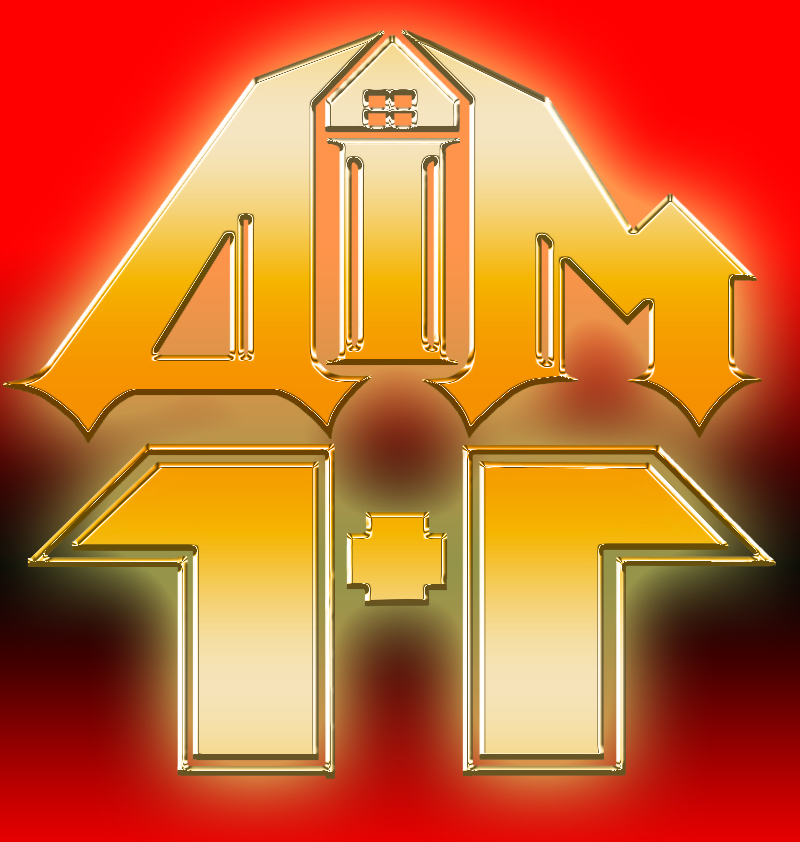 On-Line моделювання приладу
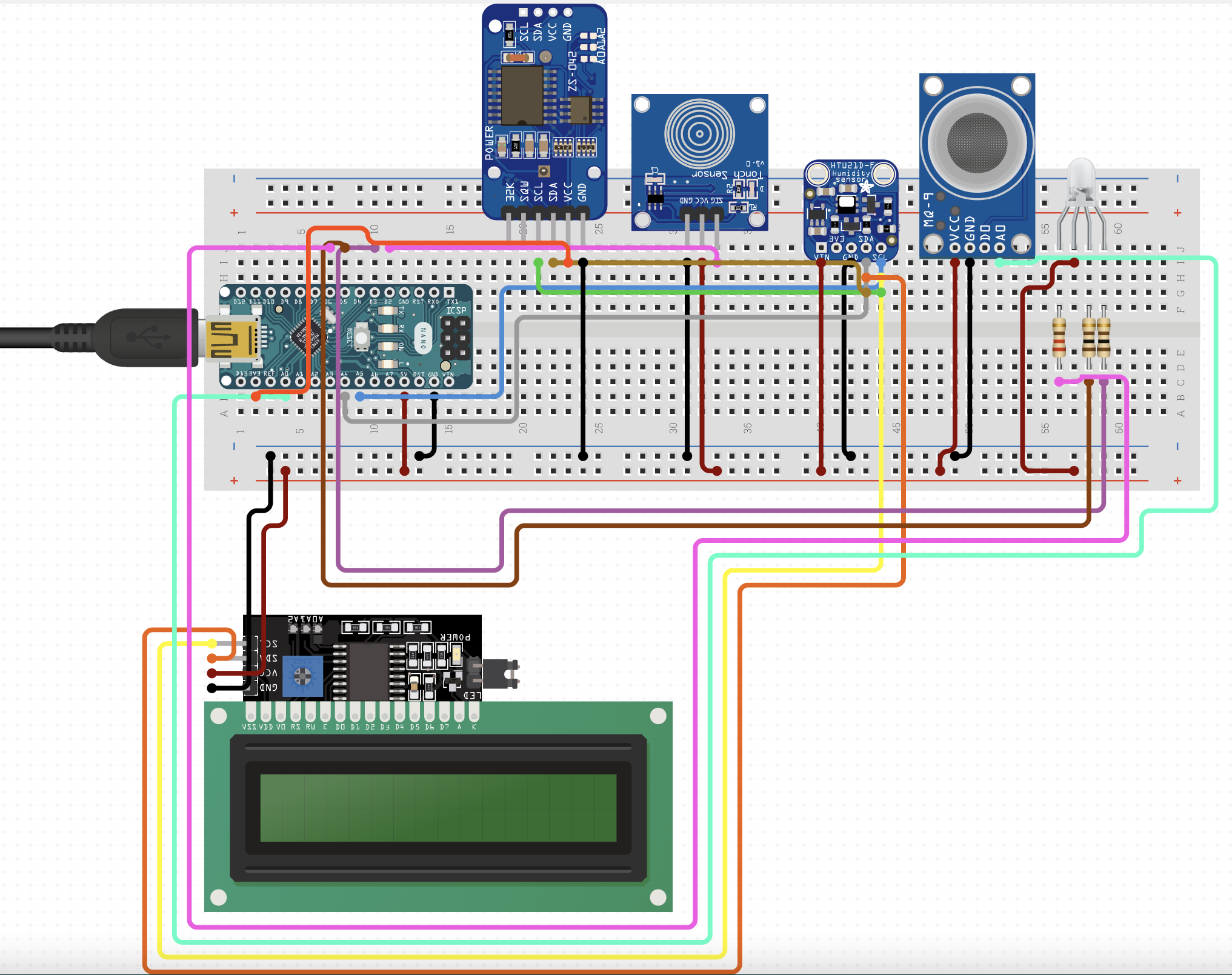 Початкове моделювання було виконане в on-line конструкторі на сайті:

https://www.circuito.io/app?components=514,1331,10820,11022,398789,417986,690029,821989
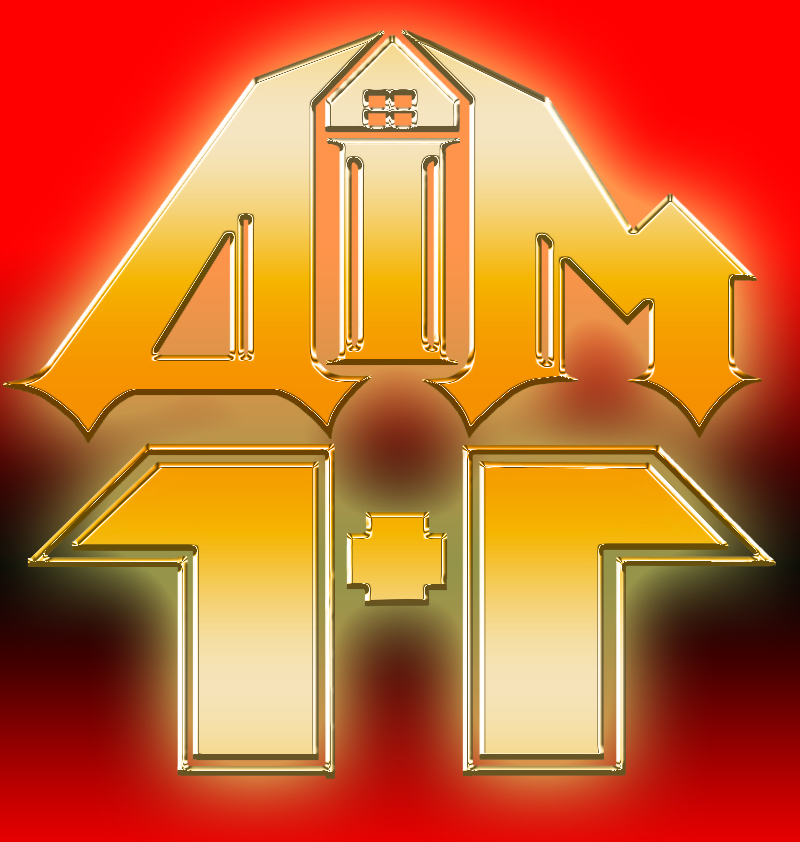 Підготовка компонентів для макету
Під час підготовки був виконаний “прожиг” датчика газу (рекомендація виробника), та первинне налаштування окремих компонентів.
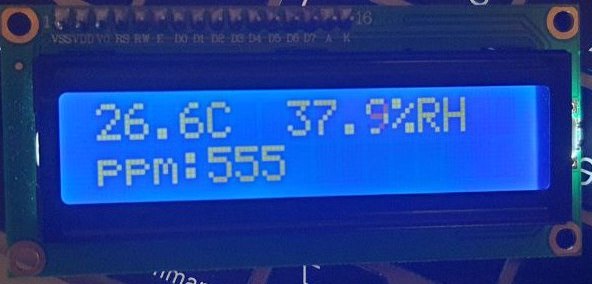 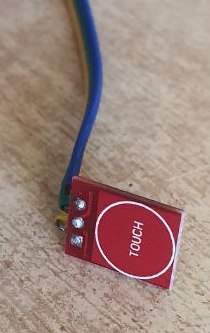 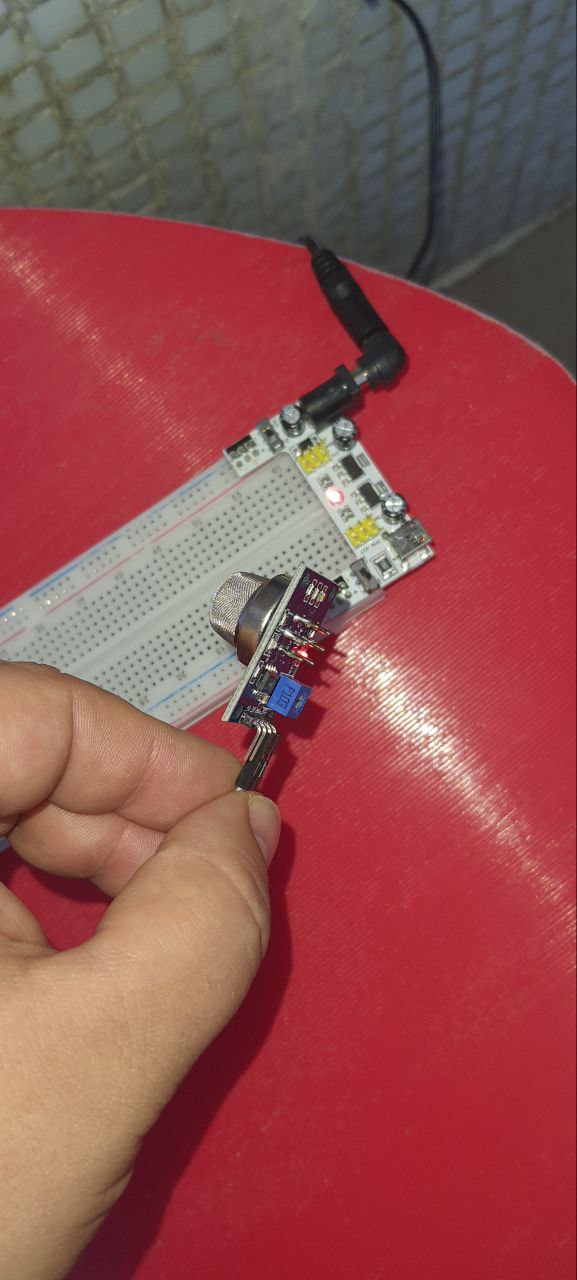 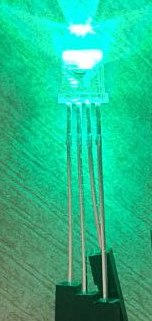 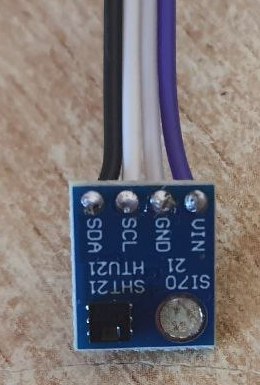 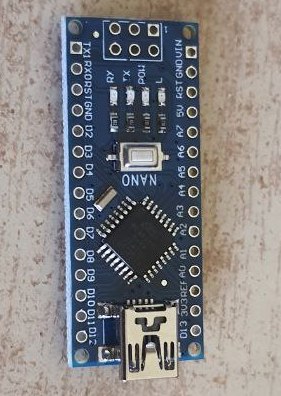 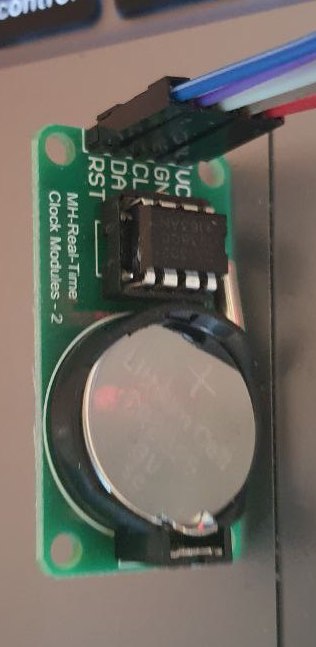 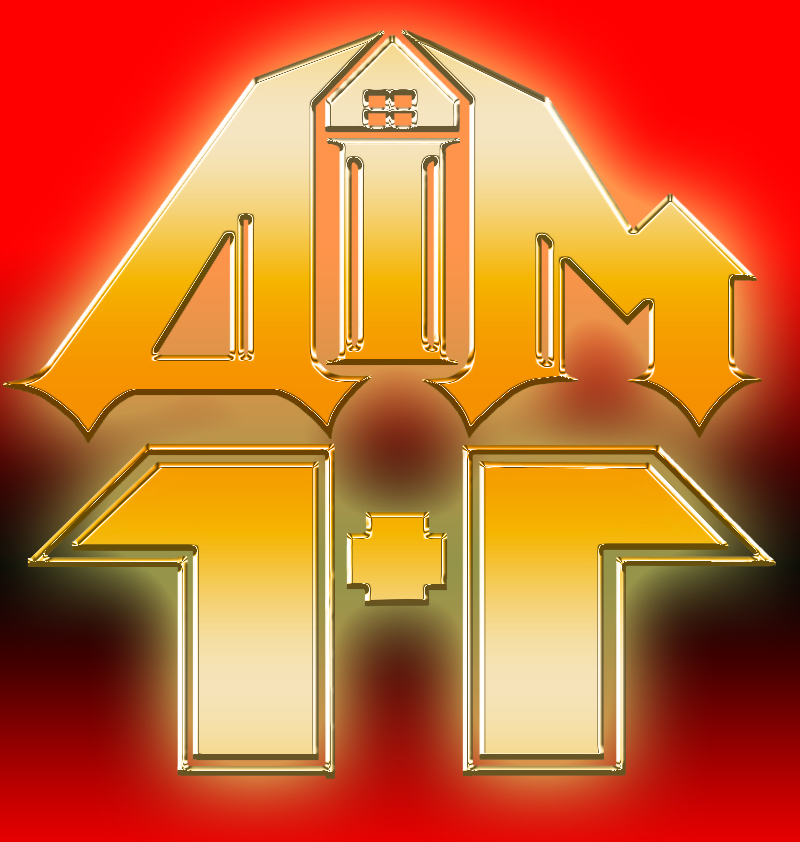 Виготовлення макету приладу
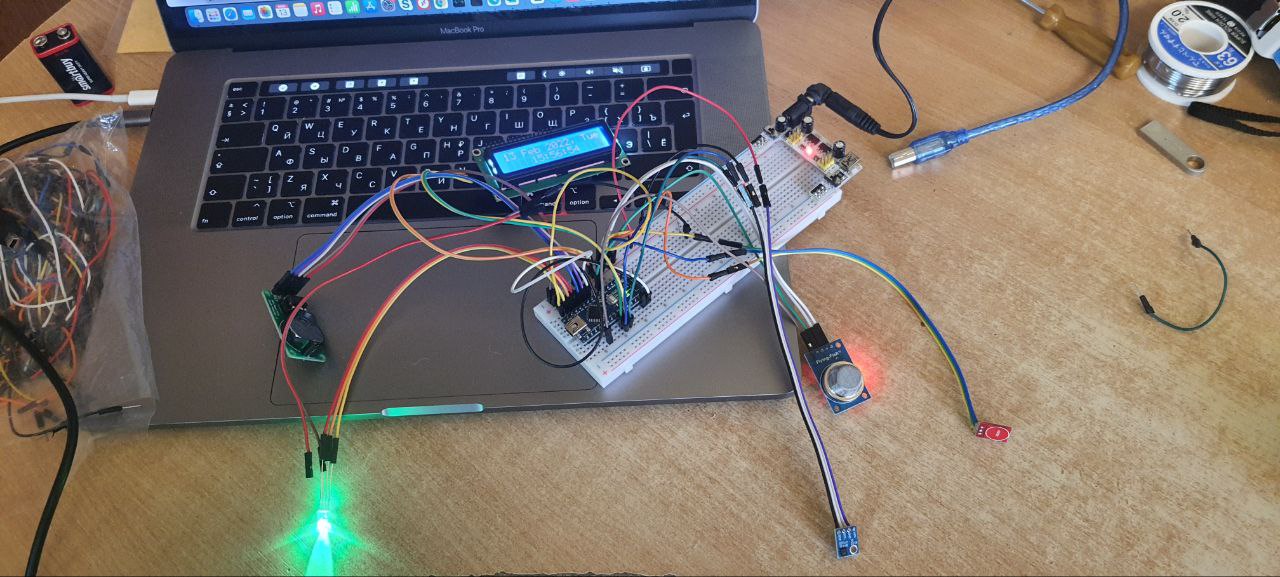 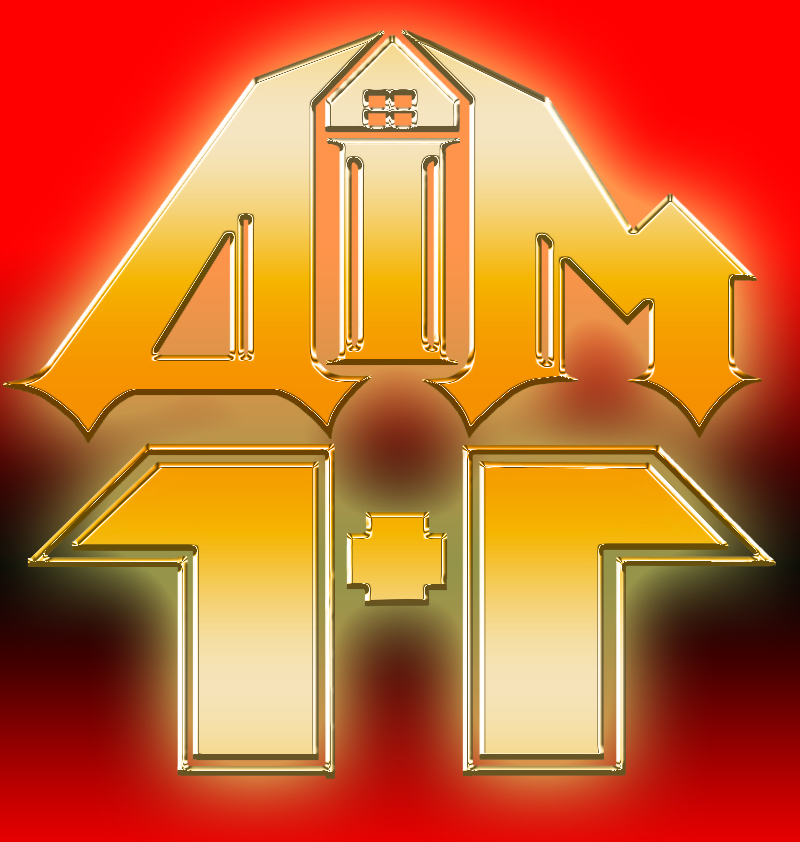 Програмування плати Arduino
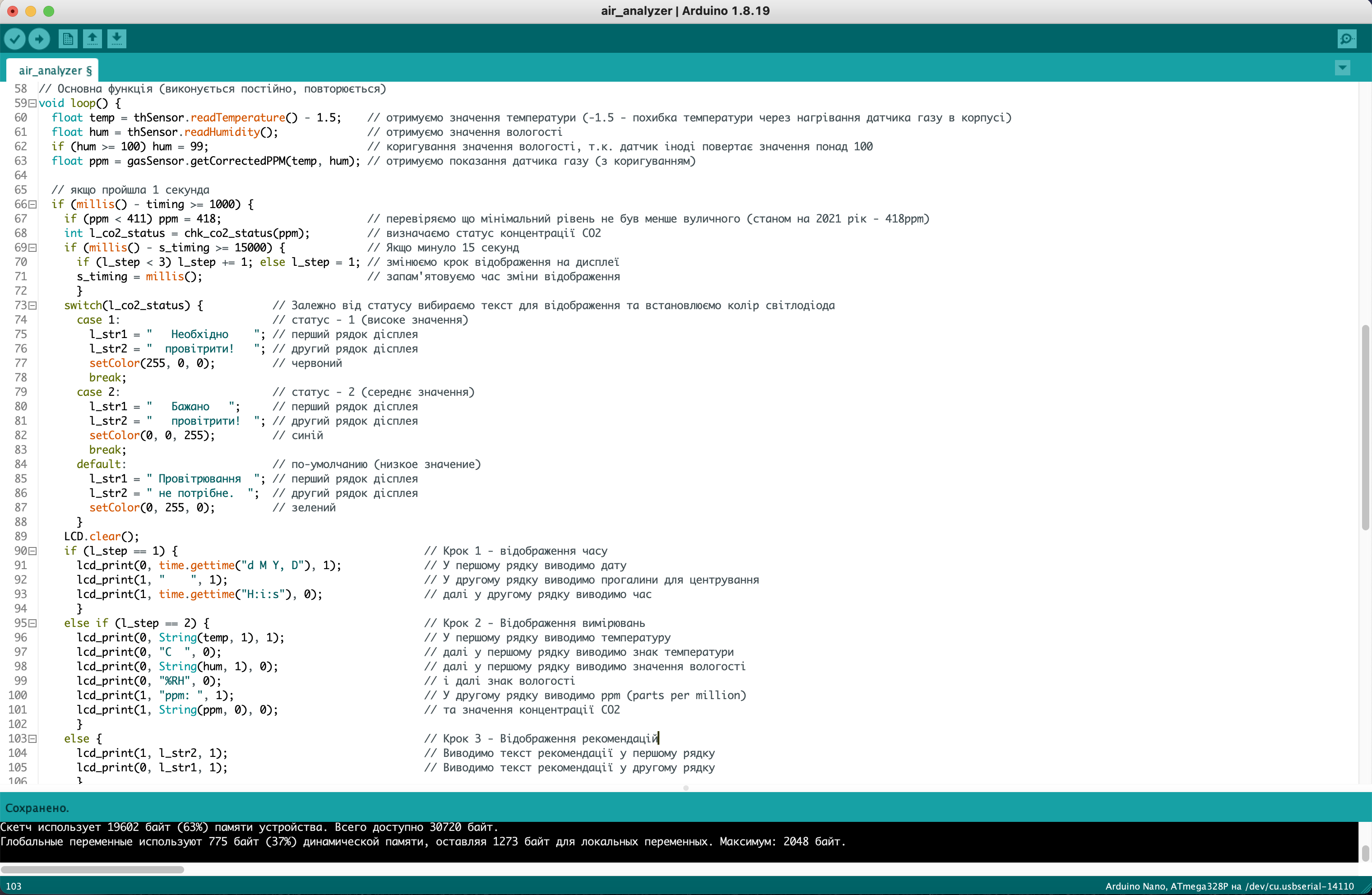 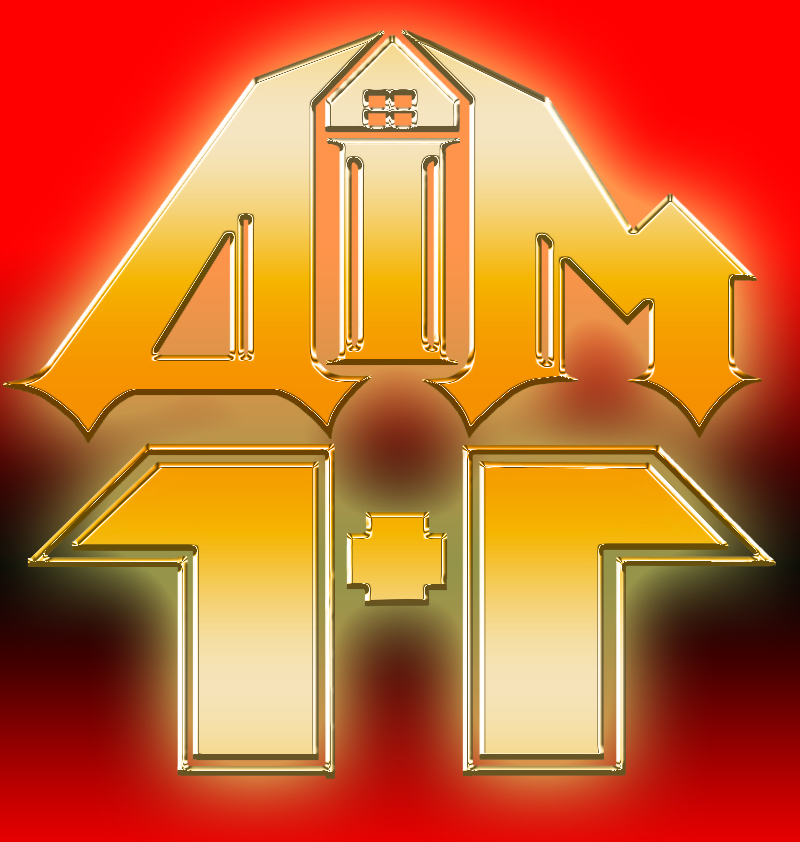 Фінальне складання приладу
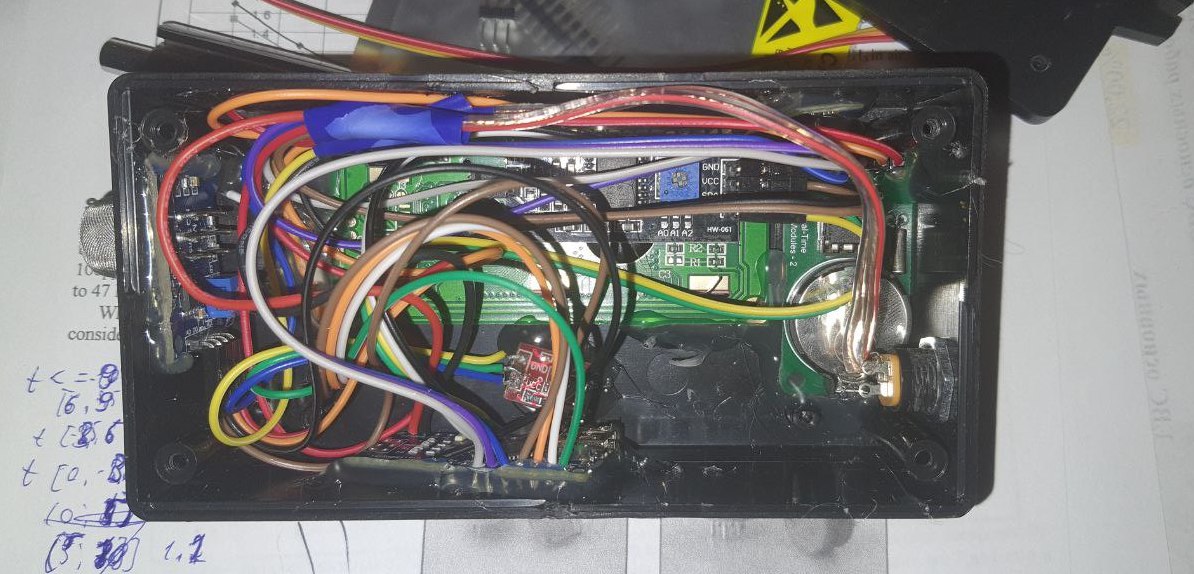 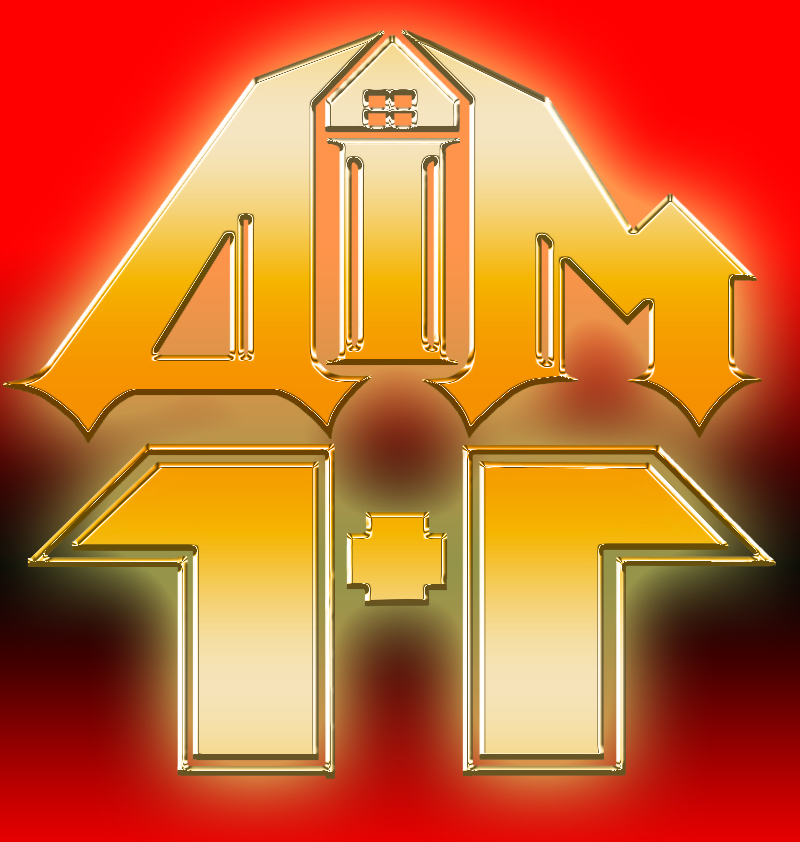 Вимірування якості повітря
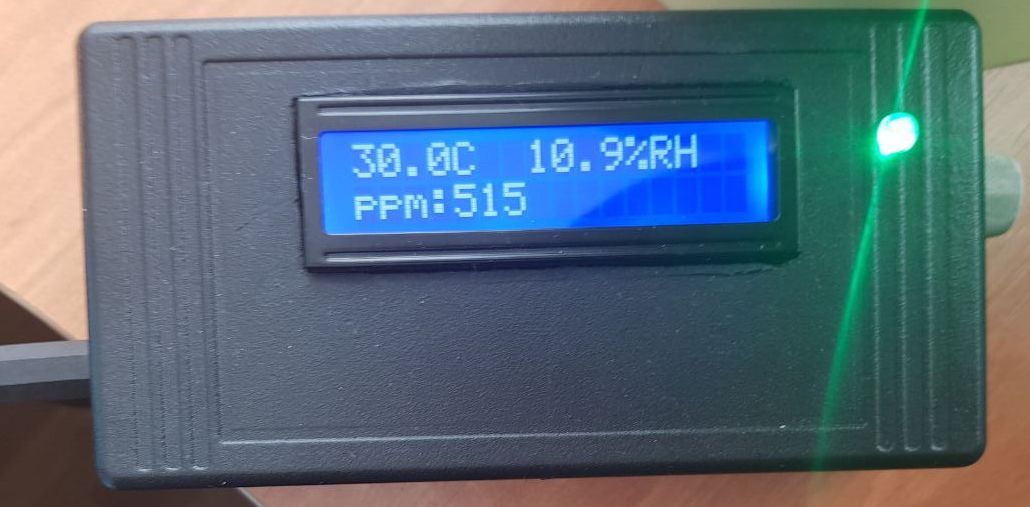 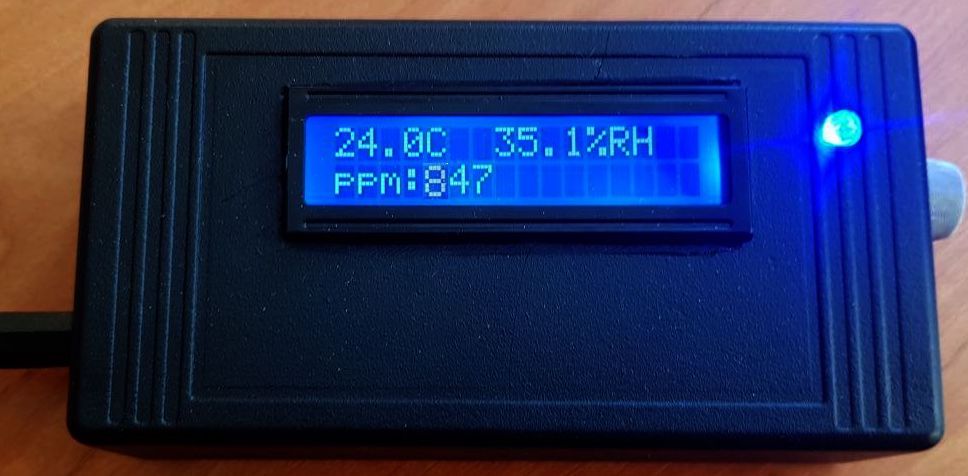 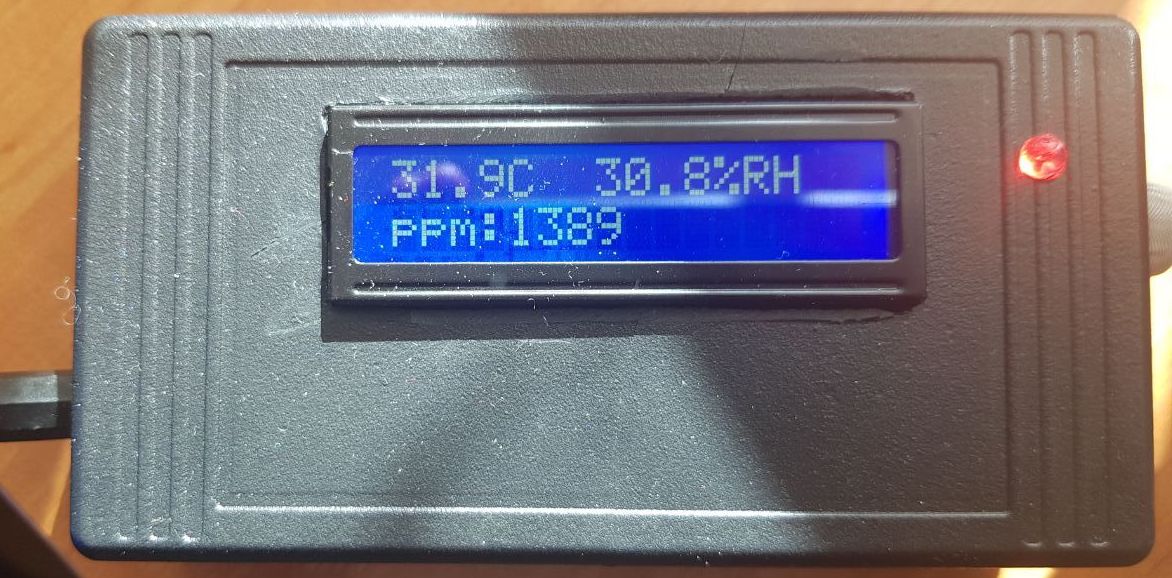 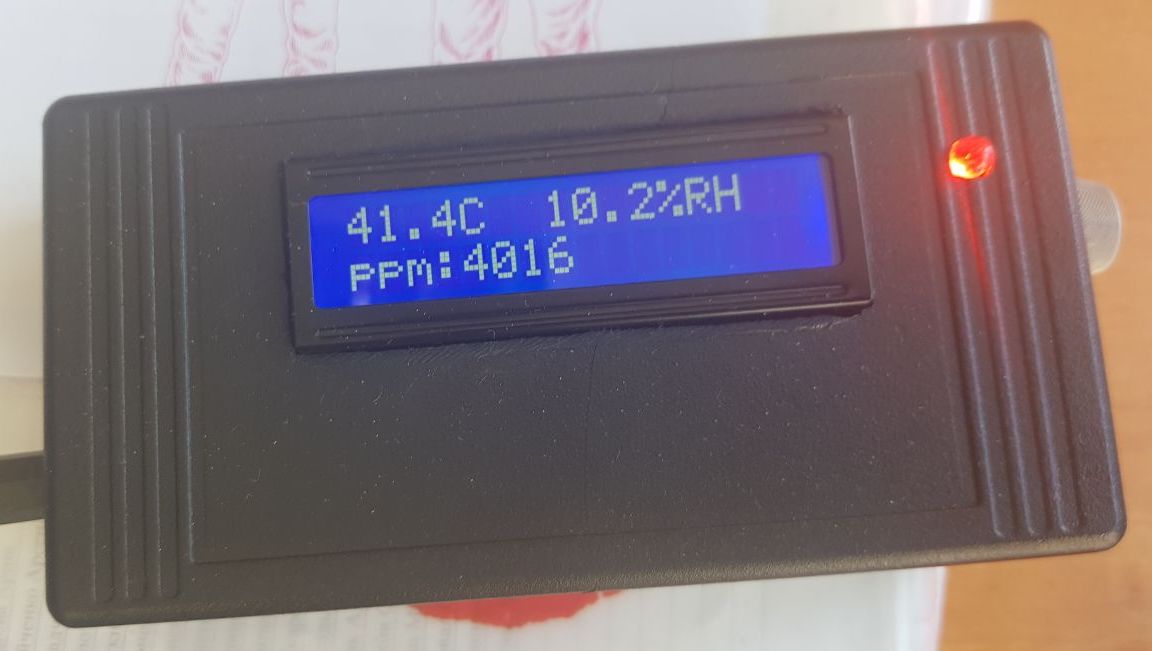 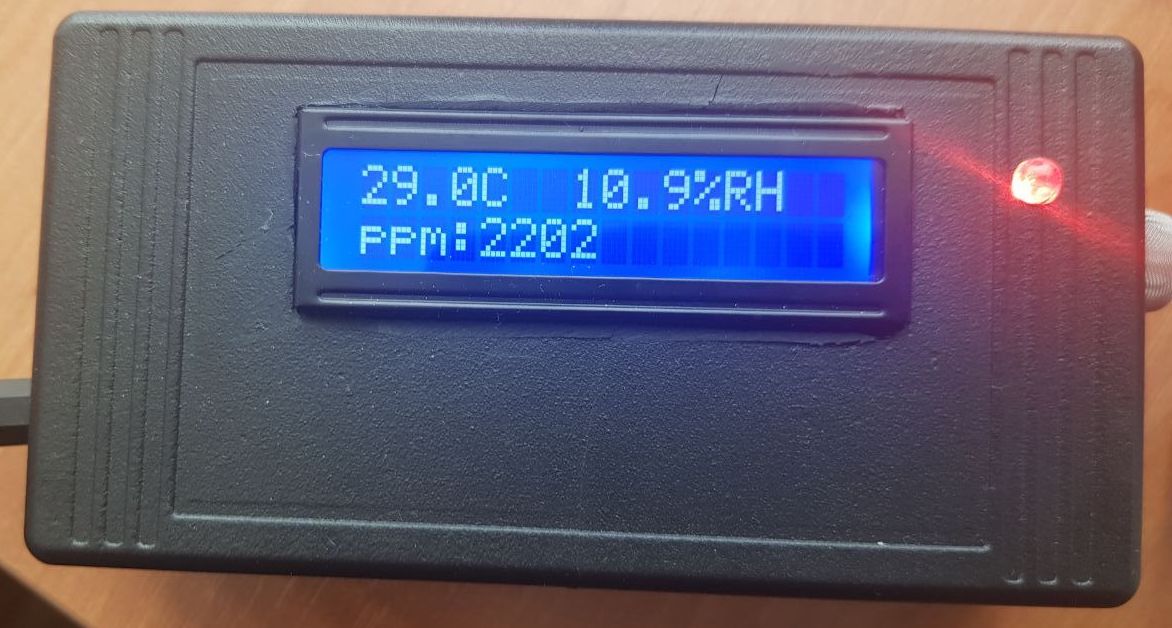 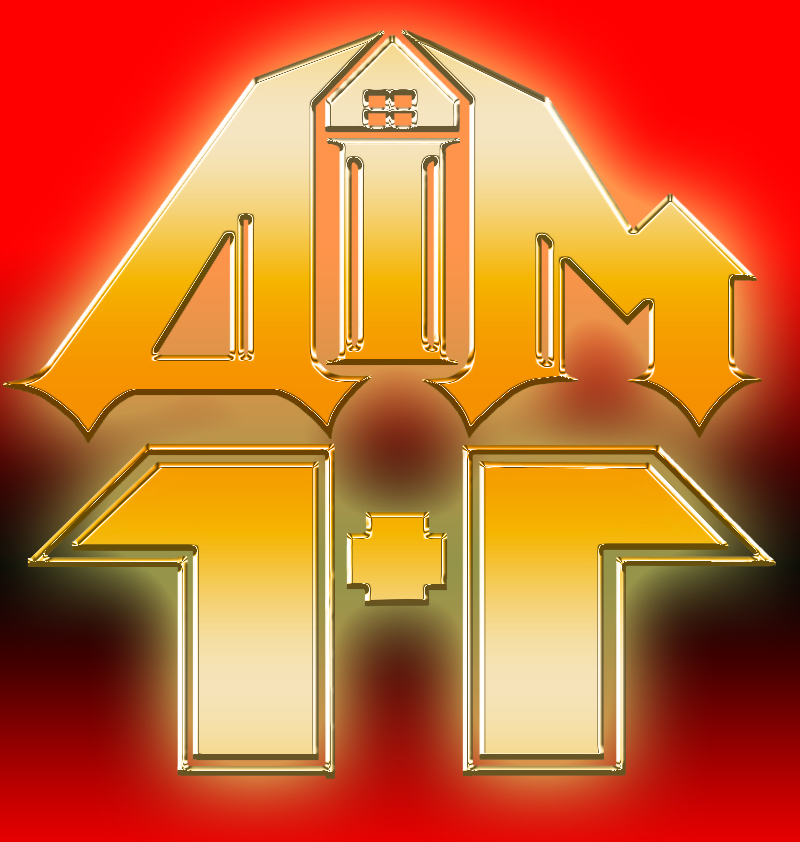 Отримані результати
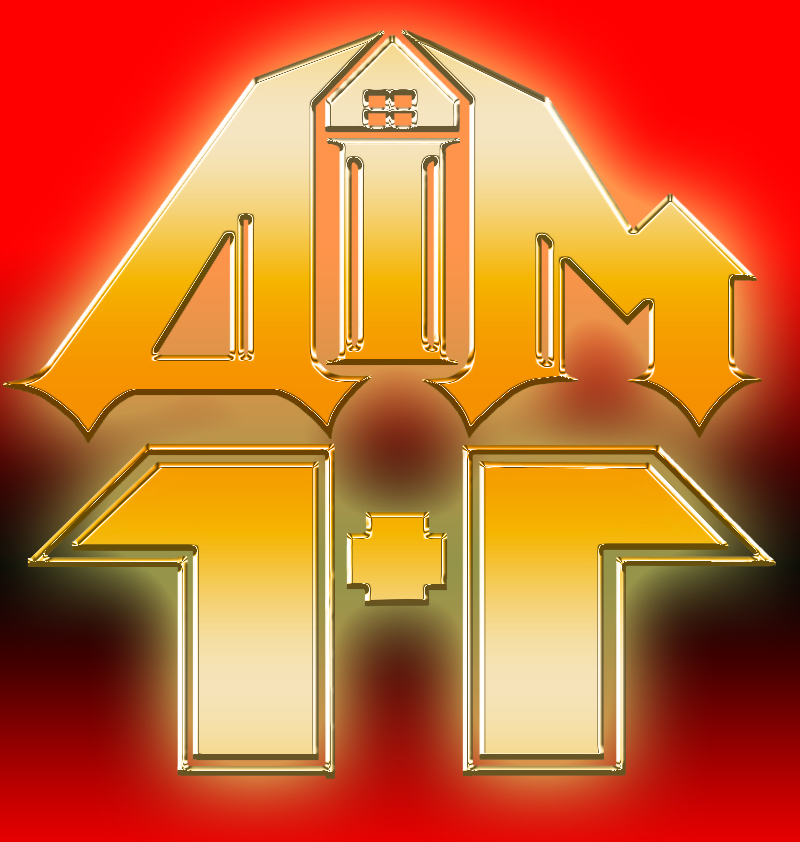 Коливання рівня CO2 у класі впродовж дня
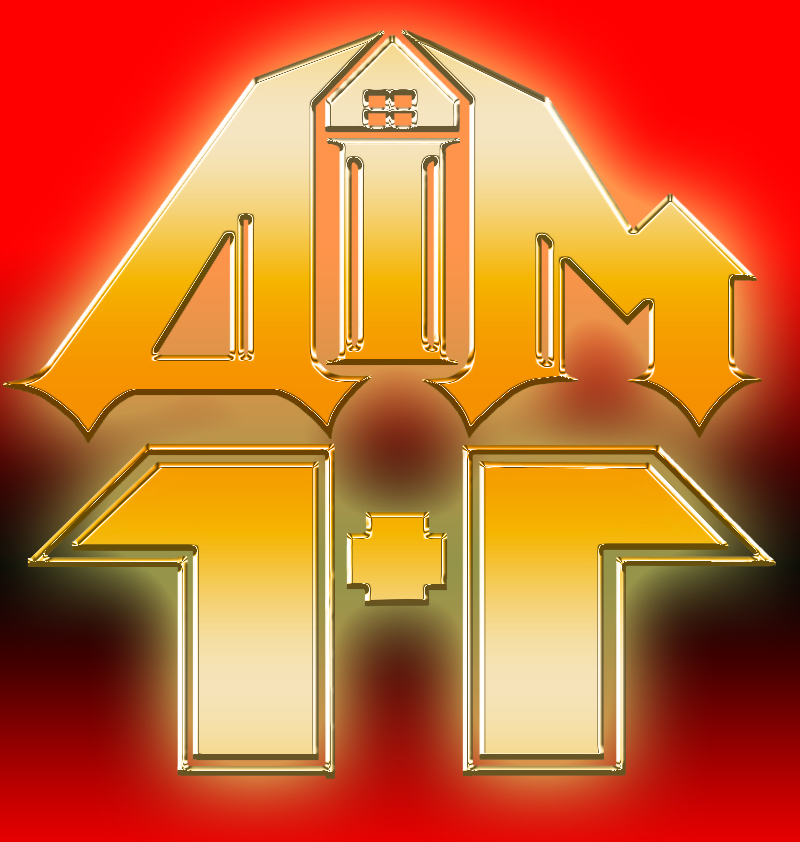 Висновки
В результаті проведених  вимірювань забрудненості повітря виявлено, що звичайне провітрювання (навстіж відчинені вікна) на перервах – є недостатнім. Для дотримання концентрації вуглекислого газу в рамках норми впродовж всього дня, слід реалізувати приточну вентиляцію в кабінетах та приміщенні цілої школи, хоча останнє може викликати труднощі. 
 Розроблений прилад, після удосконалення, може стати контролером для приточної вентиляції.
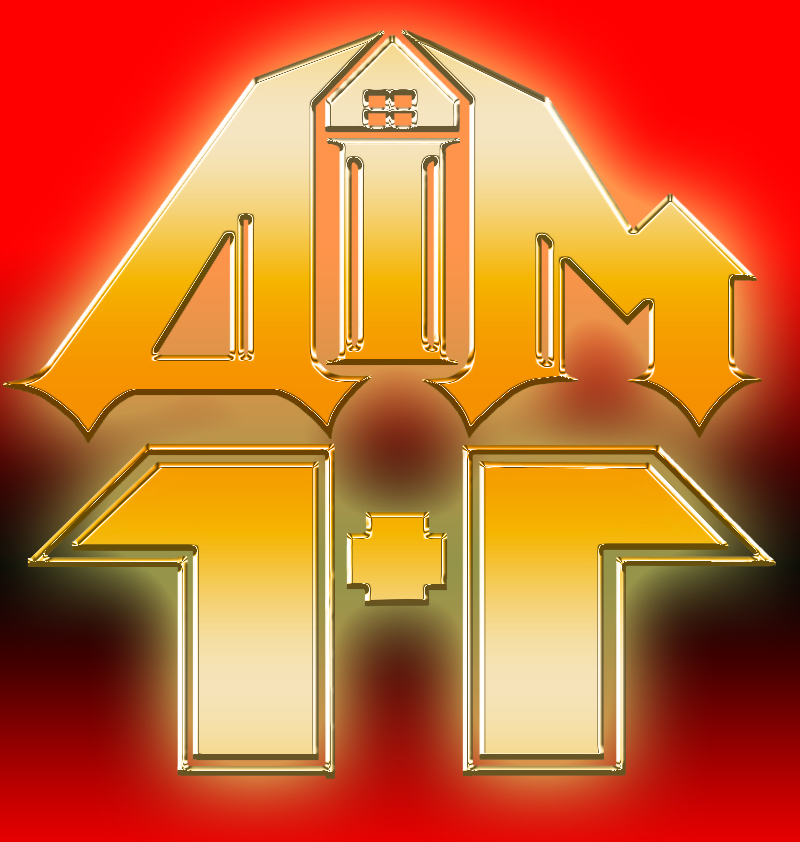 Список використаних джерел
Яким має бути мікроклімат у школах та університетах – [Електронний ресурс]: https://daklimat.com/blog/kakim-dolzhen-byt-mikroklimat-v-shkolah-i-universitetah/
Всесвітня організація охорони здоров'я, Європейське регіональне бюро, звіт про нараду Бонн, Німеччина 4-5 квітня 2021р «Методи моніторингу якості повітря у шкільних приміщеннях» [Електронний ресурс]: https://apps.who.int/iris/bitstream/handle/10665/108596/e95417R.pdf
Уроки Arduino – [Електронний ресурс]: https://geekmatic.in.ua/ua/articles/arduino_lessons/
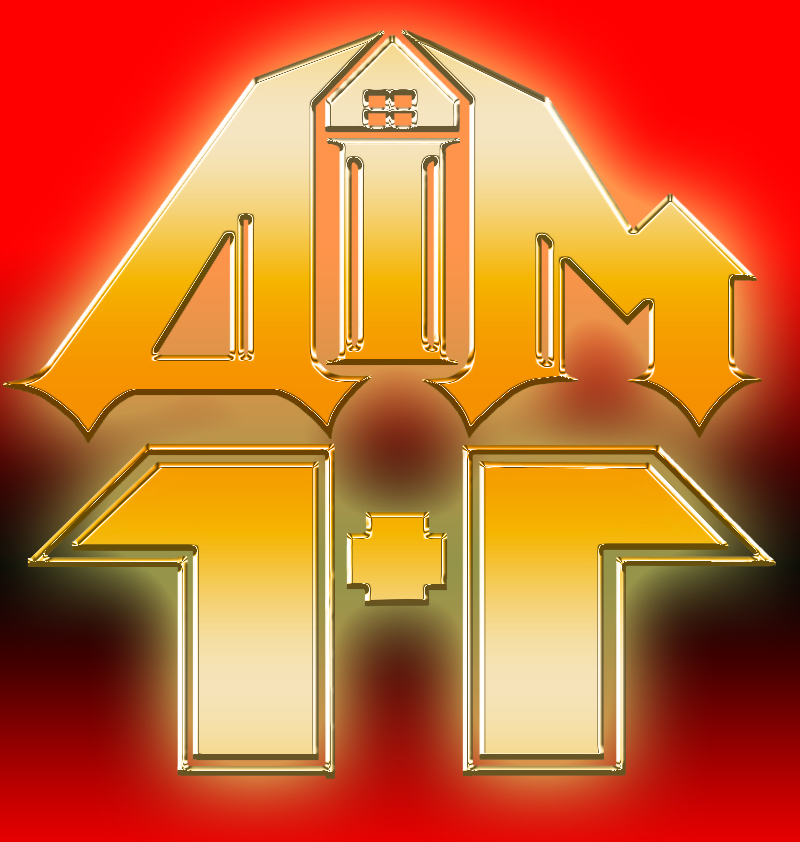 Дякую за увагу!